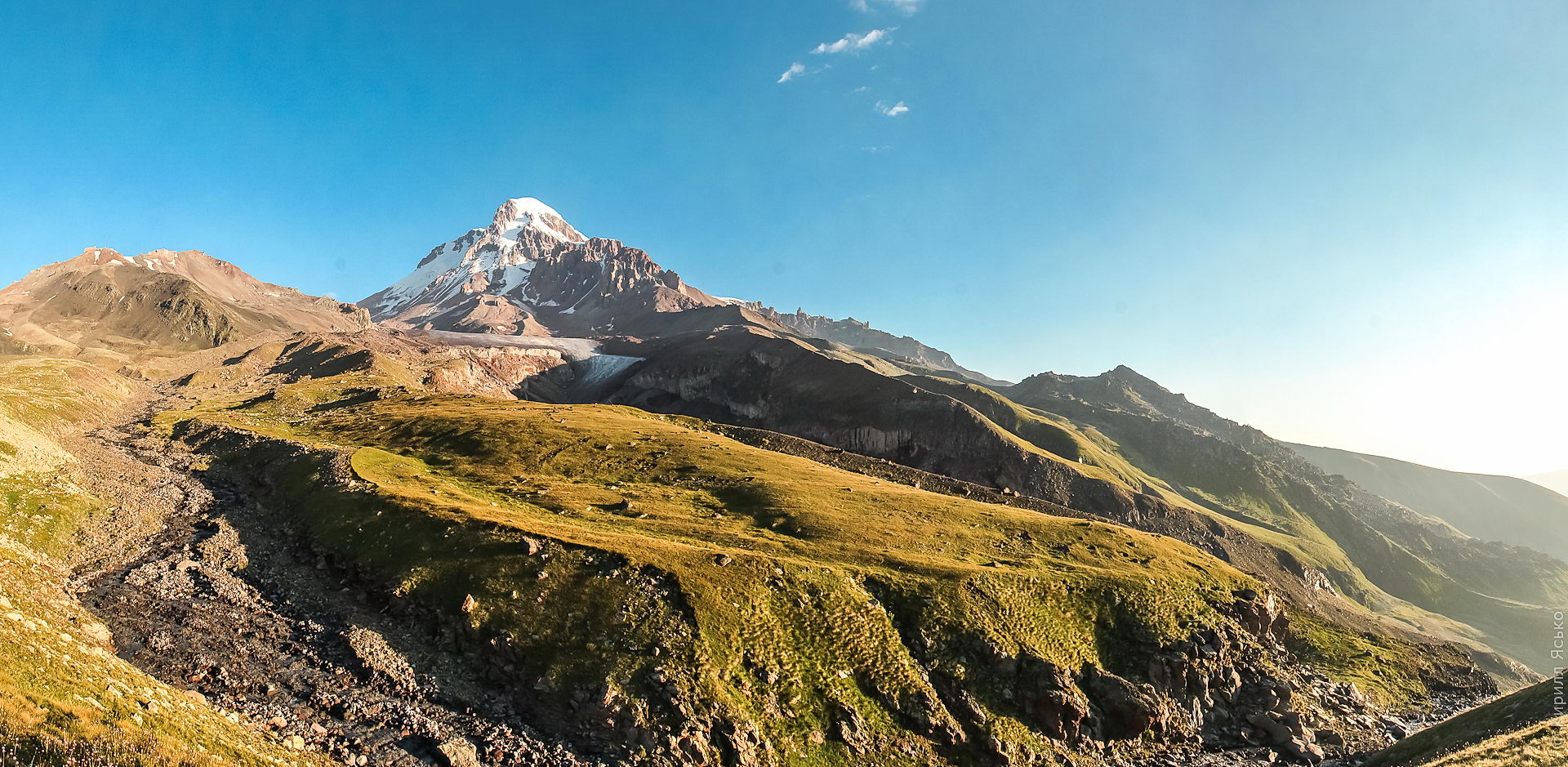 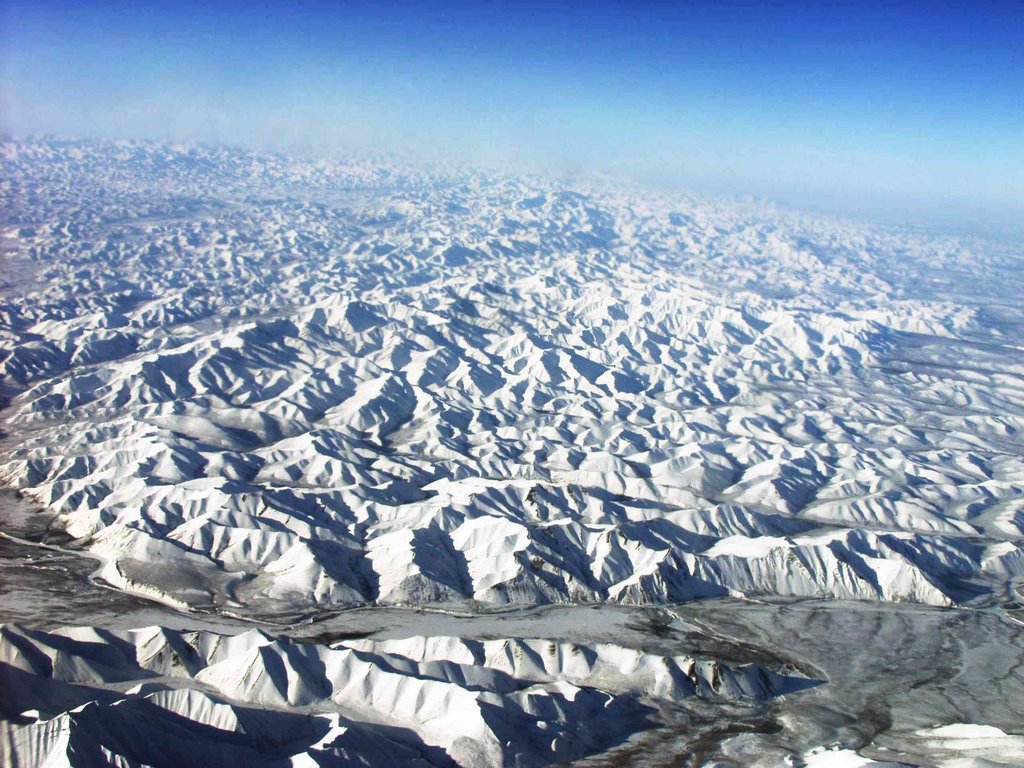 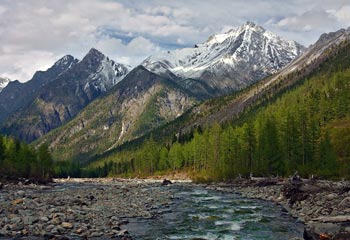 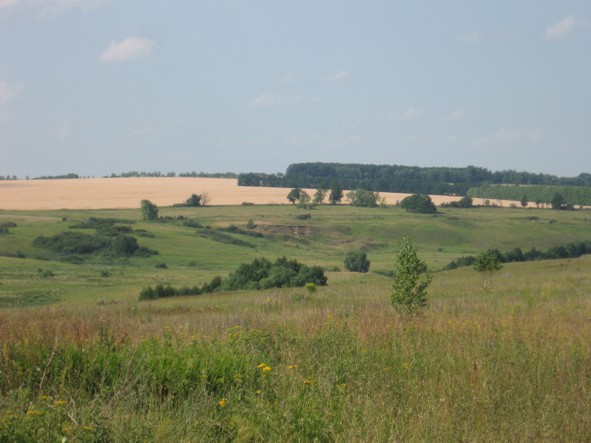 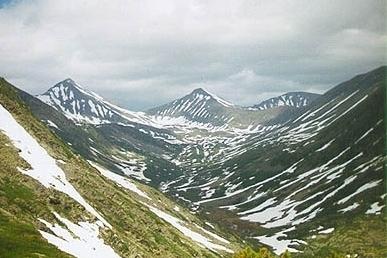 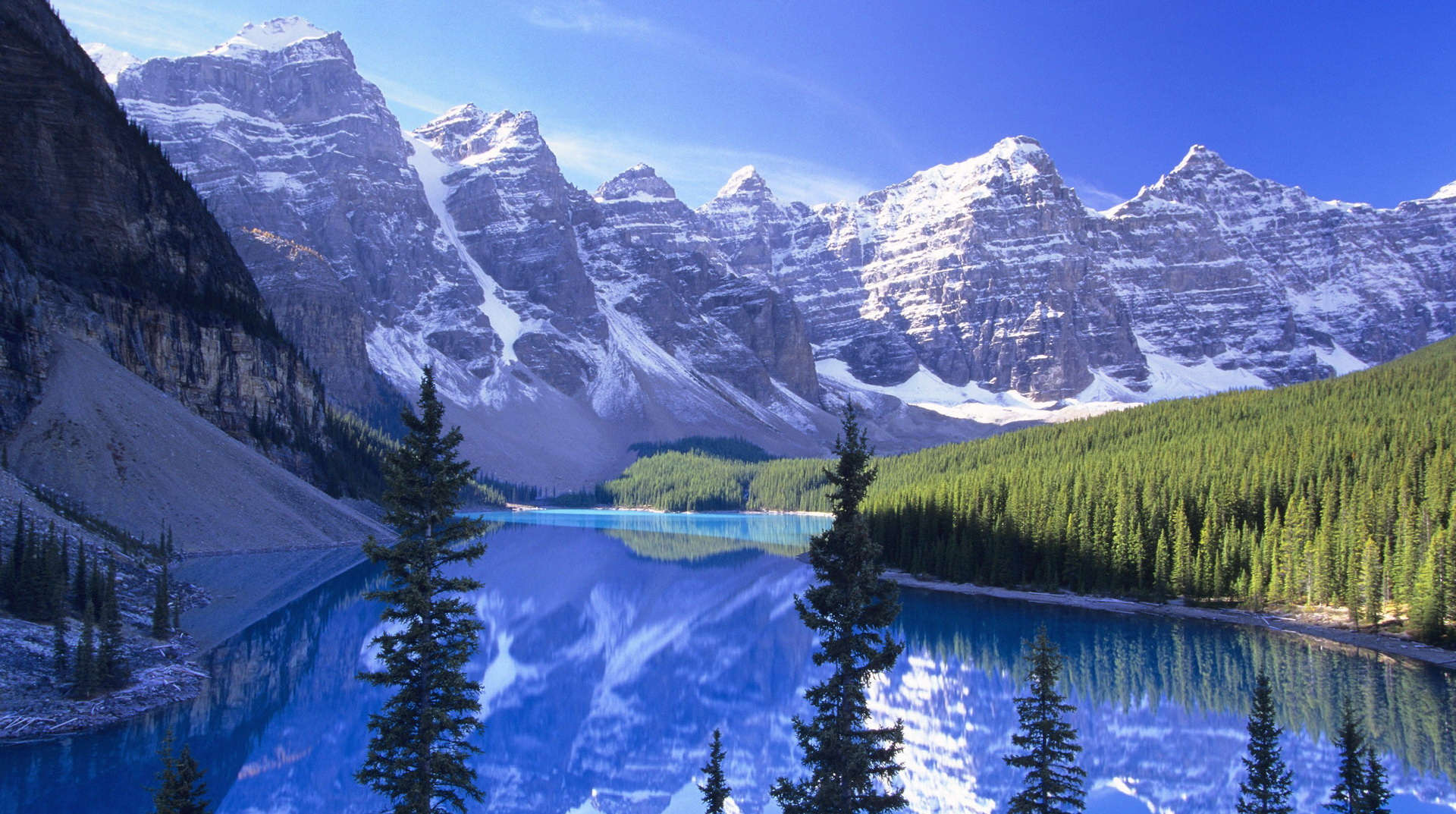 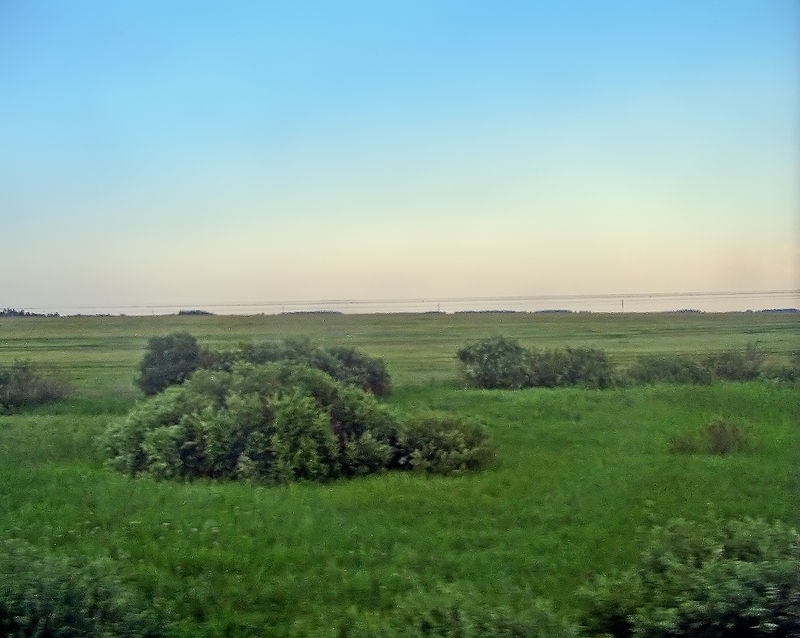 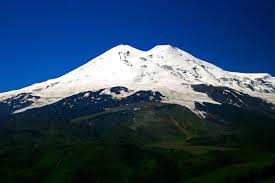 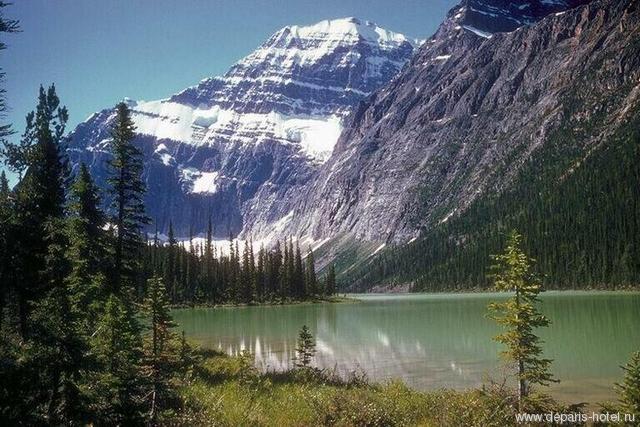 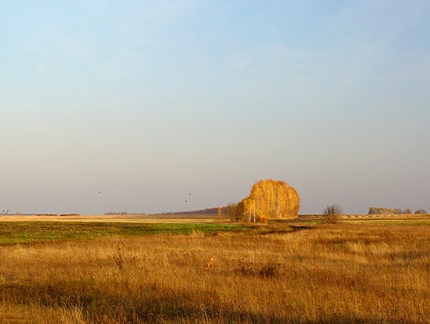 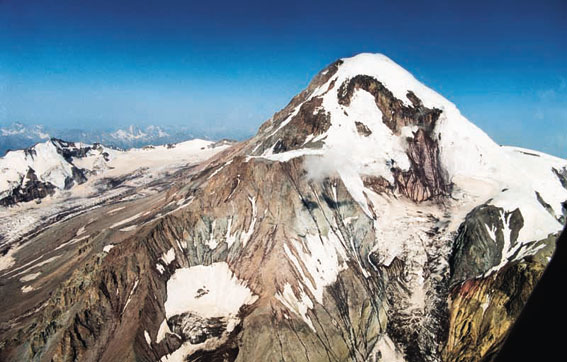 «Держу я камень на ладони И не спешу его бросать, Чтоб книгу мудрую природыНеторопливо пролистать»
Тема урока: Особенности рельефа территории России
Цель урока:
Выявить основные особенности рельефа территории России
Вспомни!
1. Что такое рельеф?
2. Как различается рельеф по формам и высоте?
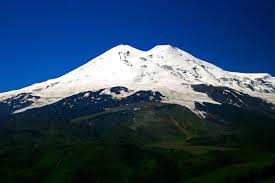 Задание 1. Заполни схему:
Рельеф -это совокупность неровностей земной поверхности.

Основные формы рельефа
Горы
Равнины
Различие форм рельефа по высоте
Горы

1. Высокие
2. Средние
3. Низкие
Равнины

1. Низменности 
(0-100 м. ); 
2. Возвышенности 
(200-500 м.); 
3. Плоскогорья  
(более 500м.)
Практическая работа № 1 Цель: определить особенности рельефа территории России.Работа в парах
1. Определить по карте крупнейшие равнины на территории нашей страны
2. Как они различаются по высоте?
3. Где расположены?
1.  Определить по карте крупнейшие горные системы на территории нашей страны
2. Как они различаются по высоте?
3. Где расположены?
Атлас 8 класс “Физическая карта России” стр.14-15, учебник стр. 35-37
Атлас 8 класс “Физическая карта России” стр.14-15, учебник стр. 35-37
Вывод:
Равнины расположены на западе и в центральных 
частях страны, а горные сооружения на востоке и 
частично на юге.
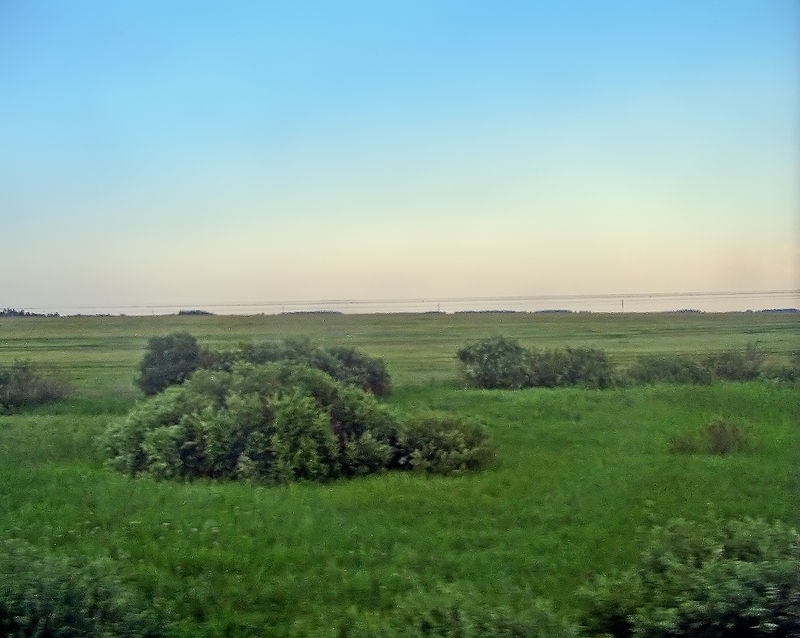 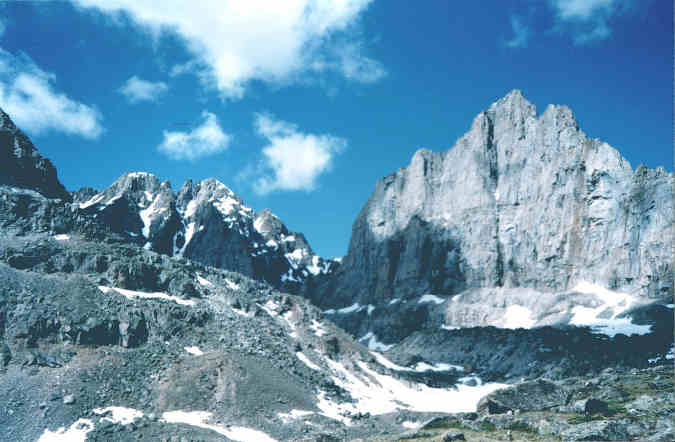 Оцени свою работу:
0-1 ошибки- «5»
                     2-3 ошибки -«4» 
                     3-4 ошибки- «3»
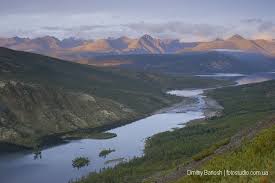 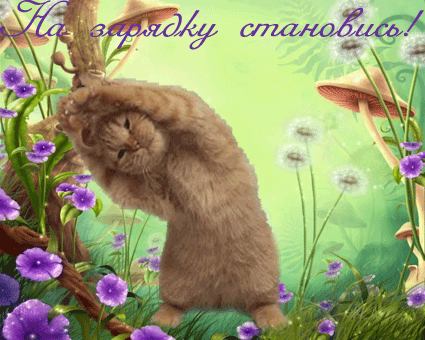 ? Проблема ?
?Какими причинами можно объяснить особенности рельефа нашей страны?
? Какими причинами можно объяснить  такие особенности рельефа нашей страны?